Institut für Bildung, Beruf und TechnikAbteilung: Technik und ihre Didaktik
Ability to organize
Heike Arold

Selected slides for the teaching unit C2
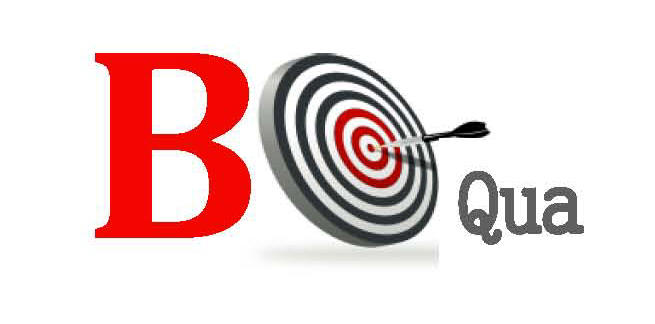 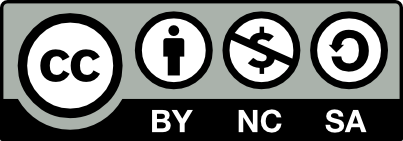 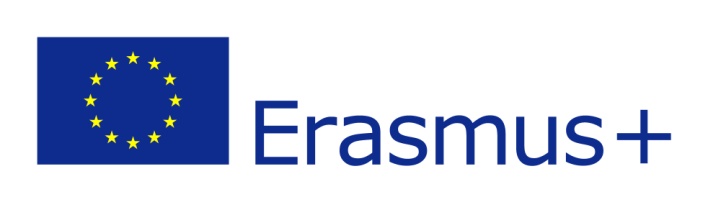 Institut für Bildung, Beruf und TechnikAbteilung: Technik und ihre Didaktik
Definition:

Organizational ability means to be able to schedule and organize appointments and processes so that one's own workforce is used as optimally as possible. It means setting priorities and filtering out the most important things and doing them first.Organizational ability characterizes efficient and structured work.
Institut für Bildung, Beruf und TechnikAbteilung: Technik und ihre Didaktik
Important aspects of organizational skills
Good time management
An effective schedule
Identification of relevant aspects
Set priorities
Task coordination
Institut für Bildung, Beruf und TechnikAbteilung: Technik und ihre Didaktik
Time management
Time management is an act or process of planning and exercising a conscious control over the amount of time needed for specific activities and/or to increase effectiveness, efficiency or productivity.
Institut für Bildung, Beruf und TechnikAbteilung: Technik und ihre Didaktik
Time management in the consultation of VO
What needs to be considered?
With whom does the consultation take place (target group)?
How many people should be advised during which period?
Is it only one consultation or several planned consultations?
Which contents should be the subject of consultation?
Does the consultation require a pre-and / or follow-up time?
What knowledge (status quo) brings to the consultant with?

And in general it is important to think about when (at what time) the
consultation should take place!!
Institut für Bildung, Beruf und TechnikAbteilung: Technik und ihre Didaktik
Scheduling
The scheduling describes the tasks / processes to be performed to achieve the aims and their sequence.Sub-tasks are defined that lead to the aim in succession.
Institut für Bildung, Beruf und TechnikAbteilung: Technik und ihre Didaktik
Scheduling in the consultation of VO
What needs to be considered?
Was there already consultation in advance? And how were these designed?
What is the aim of the consultation?
How do I start the consultation?
Which contents should be conveyed to which extent?
Which approach in the consultation I strive for?
Institut für Bildung, Beruf und TechnikAbteilung: Technik und ihre Didaktik
Example of scheduling in the consultation of VO
Presentation of your own person (who is one and what does one do)
Presentation of the person to be counseled (name, age, school type / education, career choice, completed VO measures / activities)
Target formulation of the advice (e.g. identification of further meaningful VO measures, concrete career suggestions)
Clarification of the status quo of the person being advised (e.g. VO actions / activities that are completed)
Presentation of information, sources, etc. (e.g. self-directed VO opportunities, career suggestions)
Presentation of complementary VO options
Clarification of the following steps in the career choice process
Agreement of further consultation appointments (by a meaningful time management))
Institut für Bildung, Beruf und TechnikAbteilung: Technik und ihre Didaktik
Identification of relevant aspects
The identification of relevant aspects is fundamental in the consultation of the VO, because on this basis the whole consultation takes place.Only after a thorough identification of all relevant aspects can a targeted and successful consultation take place.
Institut für Bildung, Beruf und TechnikAbteilung: Technik und ihre Didaktik
Identification of relevant aspects in the consultation of the VO
What needs to be identified?
Personal data (e.g. age, education)
Interests and professional / vocational wishes?
Existing strengths and weaknesses?
Acquired professional experience?
Knowledge about different career opportunities?
Completed VO measures / activities
Already conducted consultations (by whom and when?)

It is important and fundamental to clarify to what extent a willingness
exist to get advice and support in the career choice process.
Institut für Bildung, Beruf und TechnikAbteilung: Technik und ihre Didaktik
Set priorities
This means systematically prioritizing and distinguishing between urgent, important and unimportant tasks.This includes monitoring and coordinating priorities and / or eliminating tasks and reducing them to the essentials.
Institut für Bildung, Beruf und TechnikAbteilung: Technik und ihre Didaktik
Setting priorities in the consultation of VO
Which?
Concentration on career opportunities against the background of the identified status quo and the regional conditions
Consideration of the strengths, abilities/skills and existing know-how of the person being advised
Consideration of interests and professional/vocational wishes
Limitation of the professionally possible spectrum
Institut für Bildung, Beruf und TechnikAbteilung: Technik und ihre Didaktik
Task coordination
The task coordination refers to the assignment of tasks with regard to the continuing vocational orientation of the person to be counseled.

It can refer to tasks which the person to be counseled should do himself.
It can refer to tasks to be performed by cooperating institutions after the consultation.